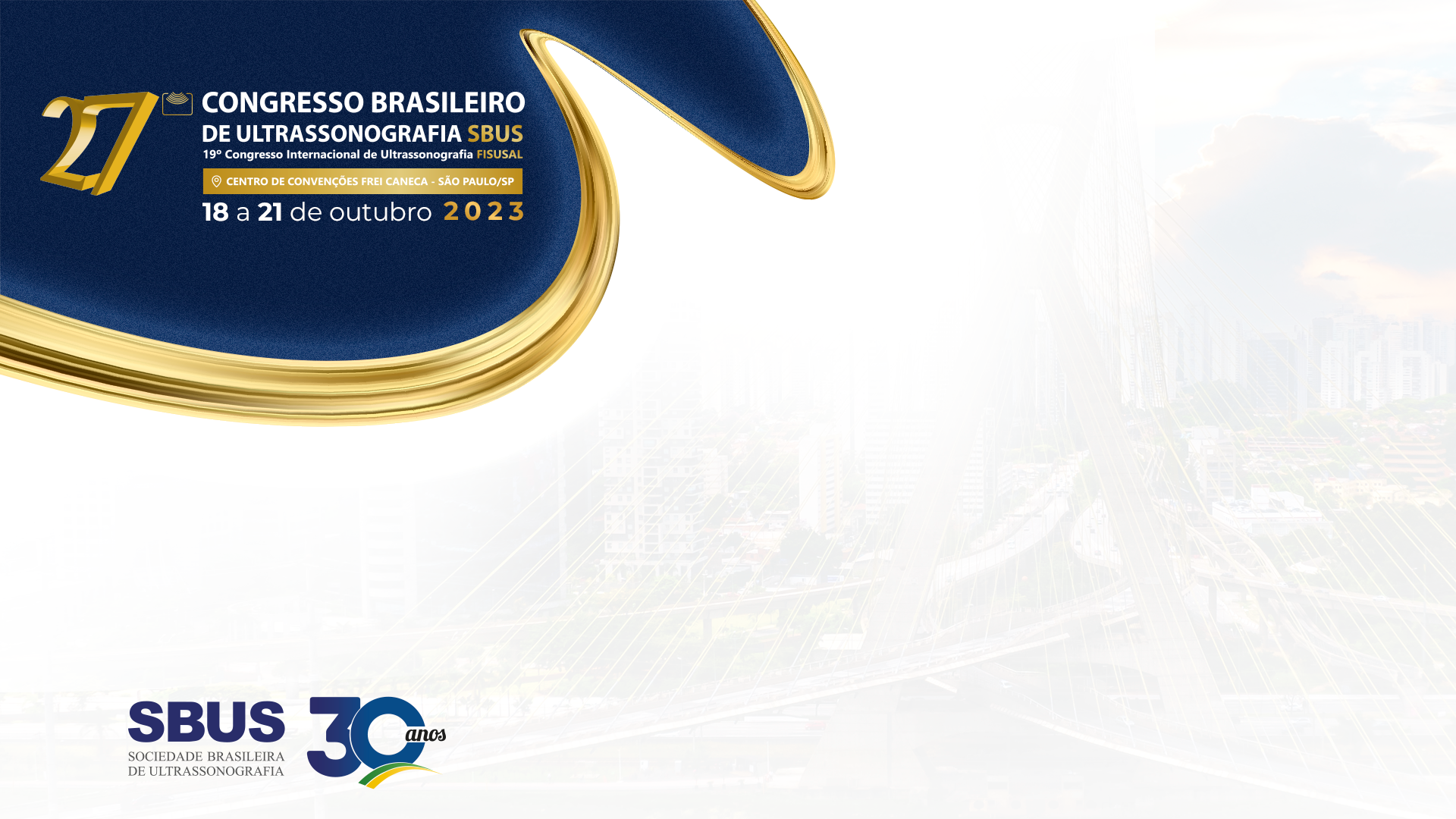 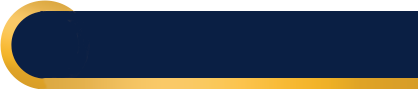 TÍTULO
EXISTE CORRELAÇAO ENTRE OS PARÂMETROS DOPPLERVELOCIMETRICOS DAS ARTÉRIAS FETAIS
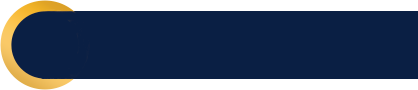 AUTORES
GADELHA, A.C.; SPARA, P.G.; XAVIER, L.A.D.; ALMEIDA, W.F.; SOUZA, N.V.L.; PARANHOS, G.C.;
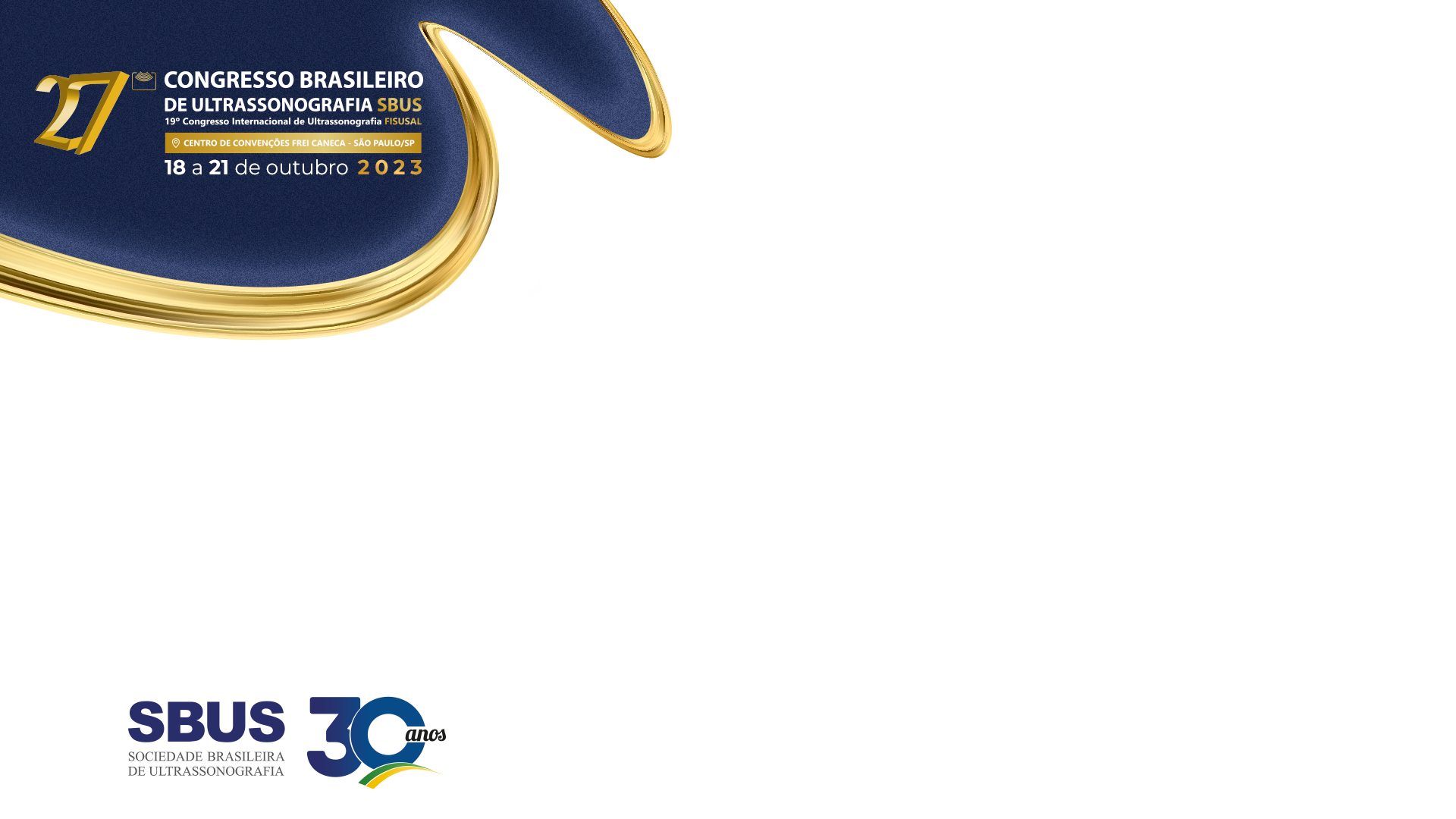 INTRODUÇÃO E OBJETIVOS
Estudar os valores da análise Doppler da artéria umbilical e cerebral média em fetos com idade gestacional de 26 a 42 semanas.
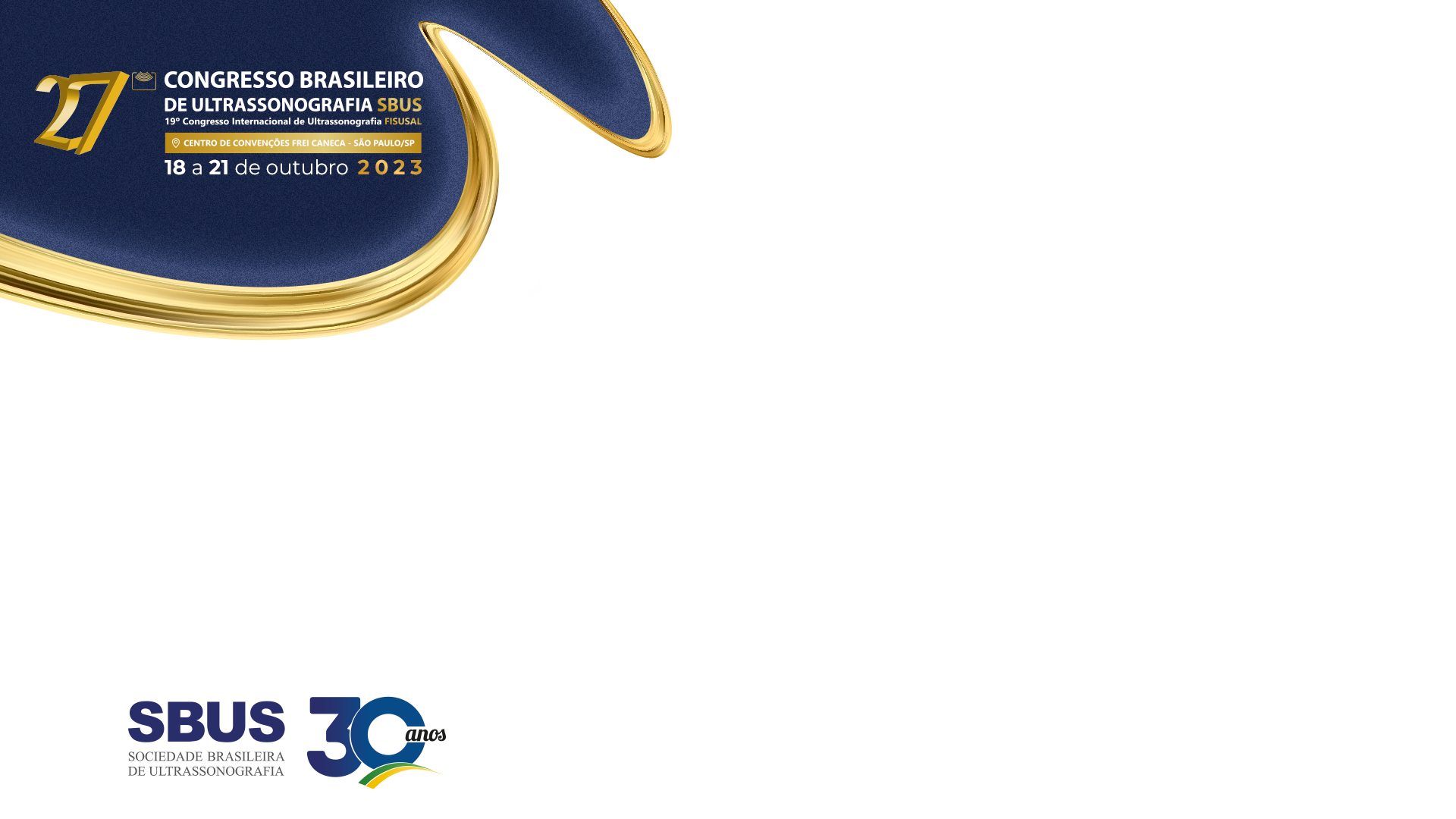 CASUÍSTICA E MÉTODOS
Estudaram-se 343 gestações em que a análise Doppler de artéria umbilical (DAU) e de artéria cerebral média (DACM) estava indicada para avaliação da vitalidade fetal. 

Os casos compreenderam gestações entre 26 e 42 semanas.
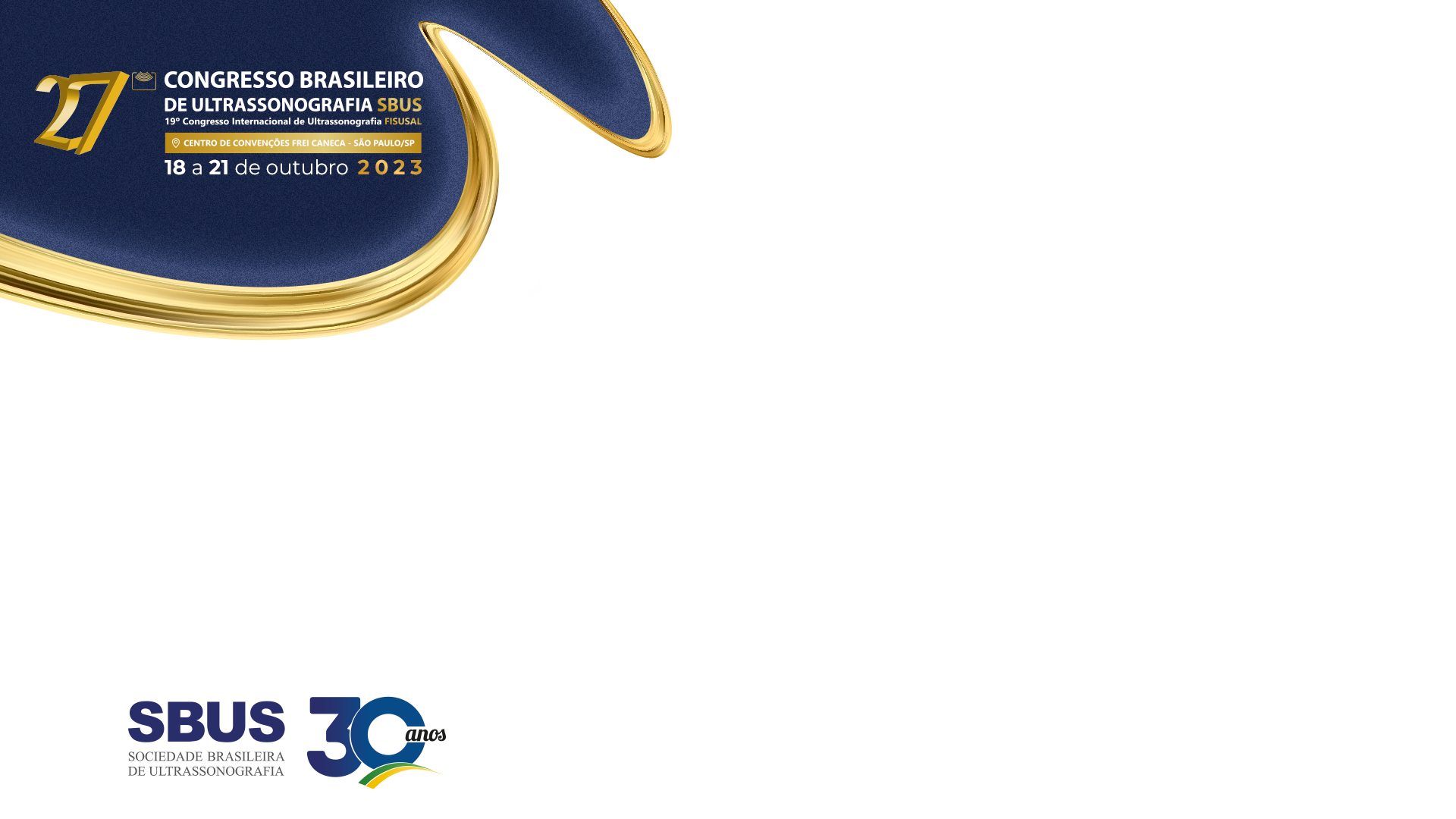 CASUÍSTICA E MÉTODOS
Estudaram-se os valores de análise Doppler semana a semana e posteriormente agrupou-se a idade gestacional por faixas, a saber: abaixo de 30 semanas (F1), entre 30 e 34 (F2), entre 34 e 38 (F3), e igual ou superior a 38 semanas (F4). 

Utilizaram-se os teste de correlação de Pearson e o teste de Mann-Whitney para a análise dos resultados.
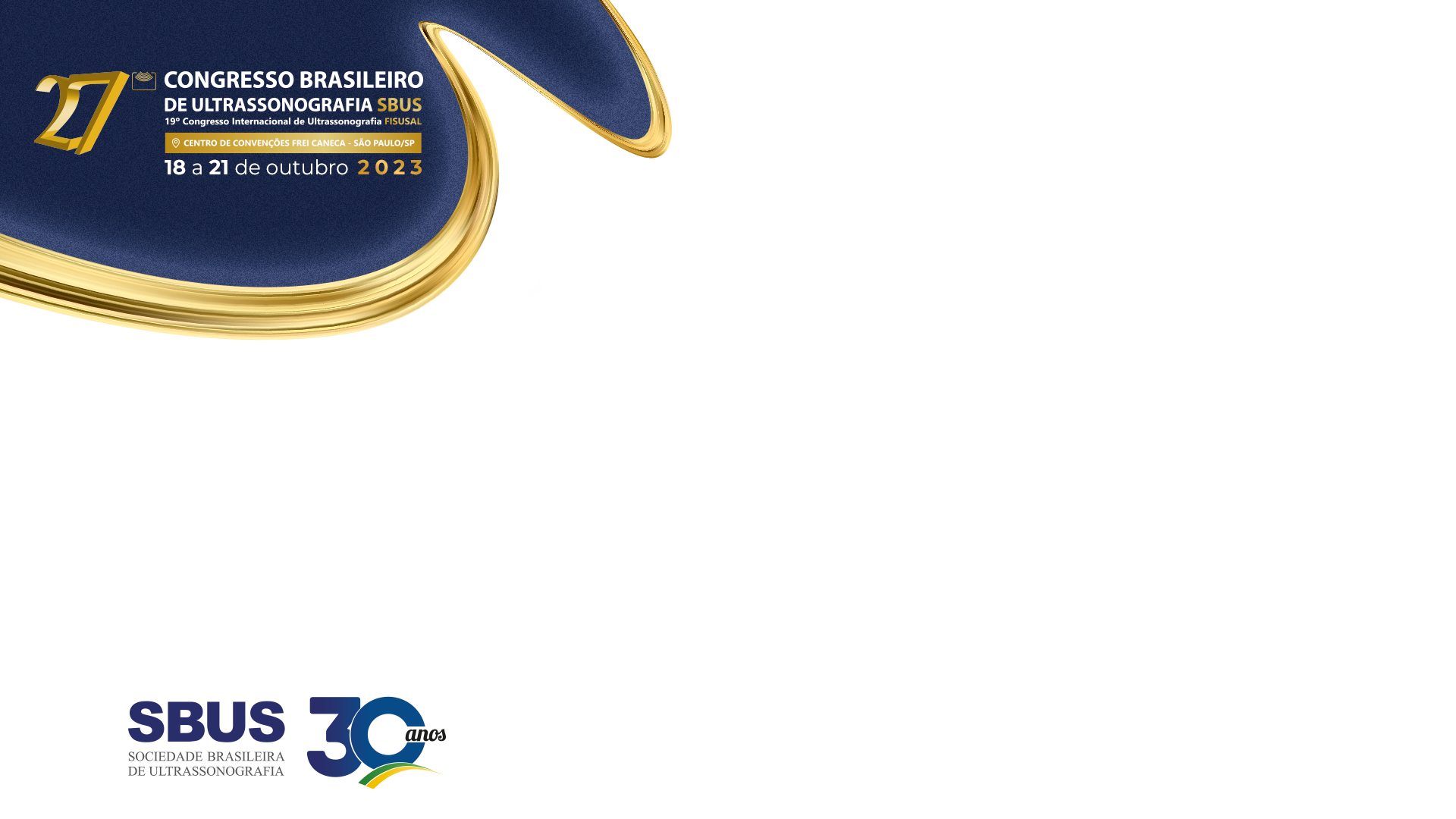 RESULTADOS E DISCUSSÃO
Observou-se uma correlação significativa entre a idade gestacional e os valores de DAU e DACM (p<0,0001), quando estudados semana a semana de gestação. 

Para os valores de DAU foram encontradas diferenças significantes quando comparadas as faixas F1 vs. F3 (p<0,02), F1 vs. F4 (p<0,01), F2 vs. F3 (p<0,02), e F2 vs. F4 (p<0,05).
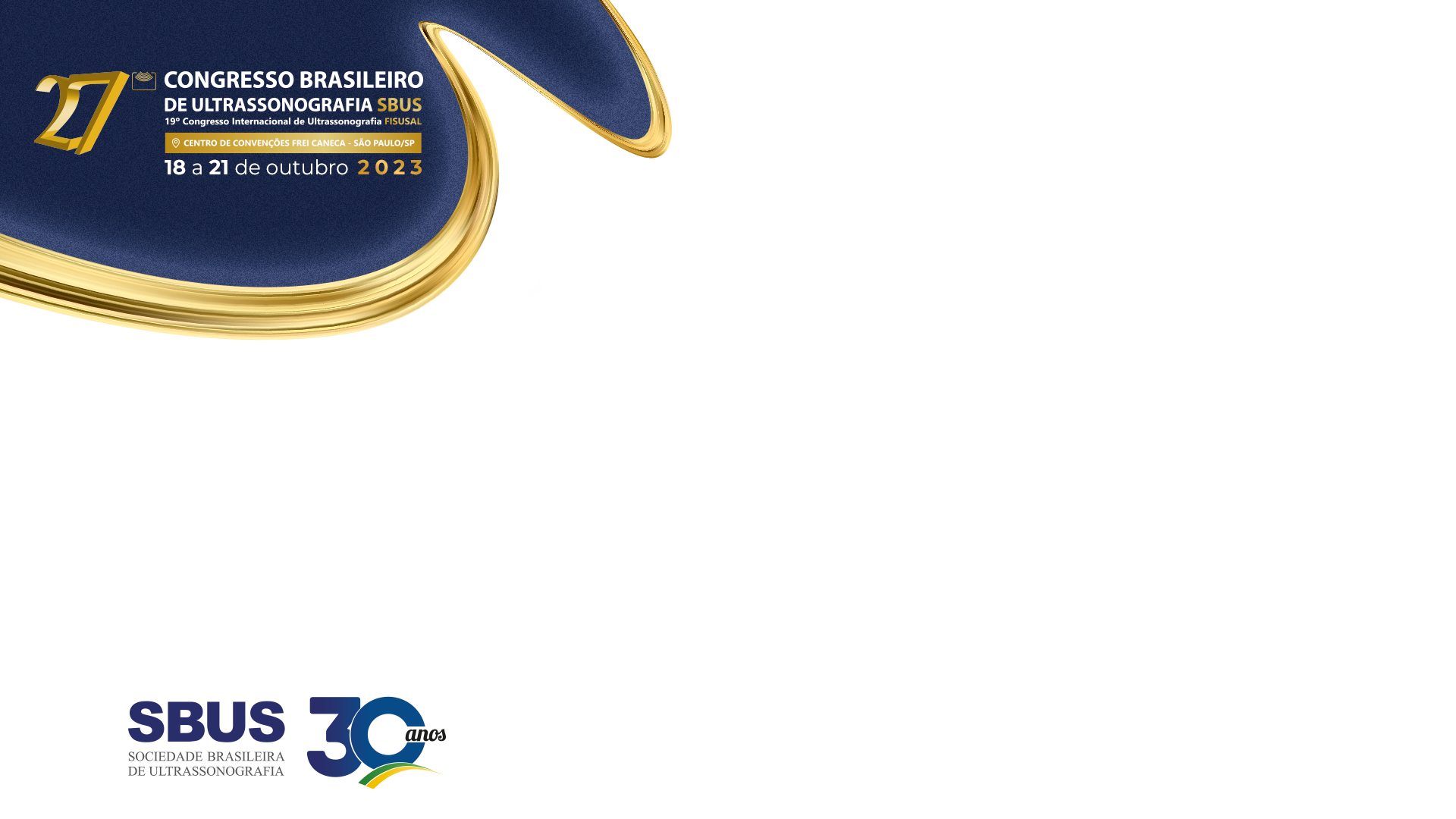 RESULTADOS E DISCUSSÃO
Diferenças significantes entre os valores de DAU foram encontradas quando comparou-se as faixas F1 vs. F3 (p<0,003), F1 vs F4 (p<0,0001), F2 vs. F3 (p<0,005), F2 vs. F4 (p<0,0001), e F3 vs. F4 (p<0,002).
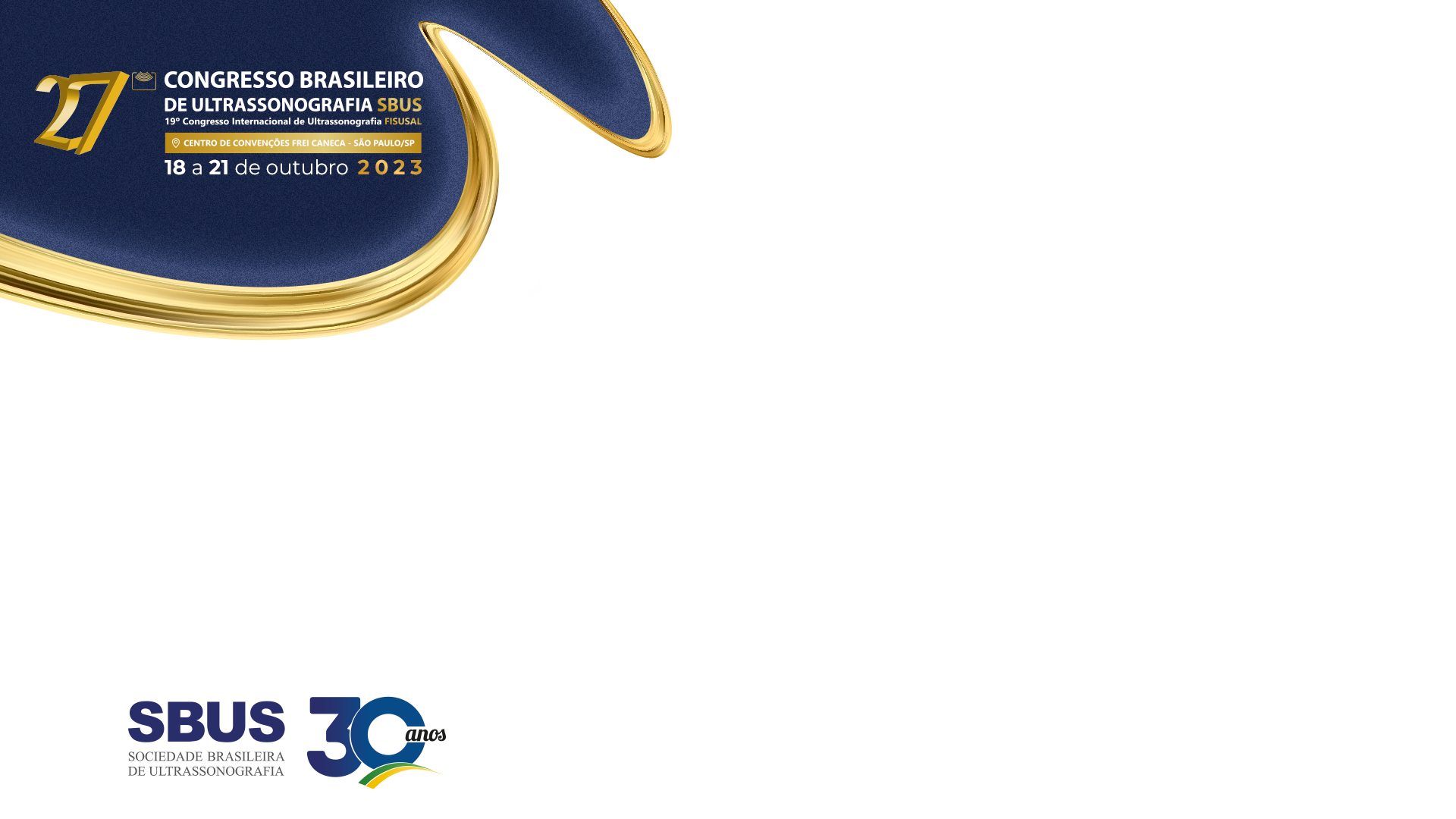 CONCLUSÃO
Os resultados permitem concluir que existe uma correlação entre os valores de análise Doppler de artéria umbilical e cerebral média e as diferentes idades gestacionais a partir de 26 semanas, e que a análise Doppler de artéria cerebral média parece se correlacionar de forma mais significativa na maior parte da gestação, se comparada com a da artéria umbilical.